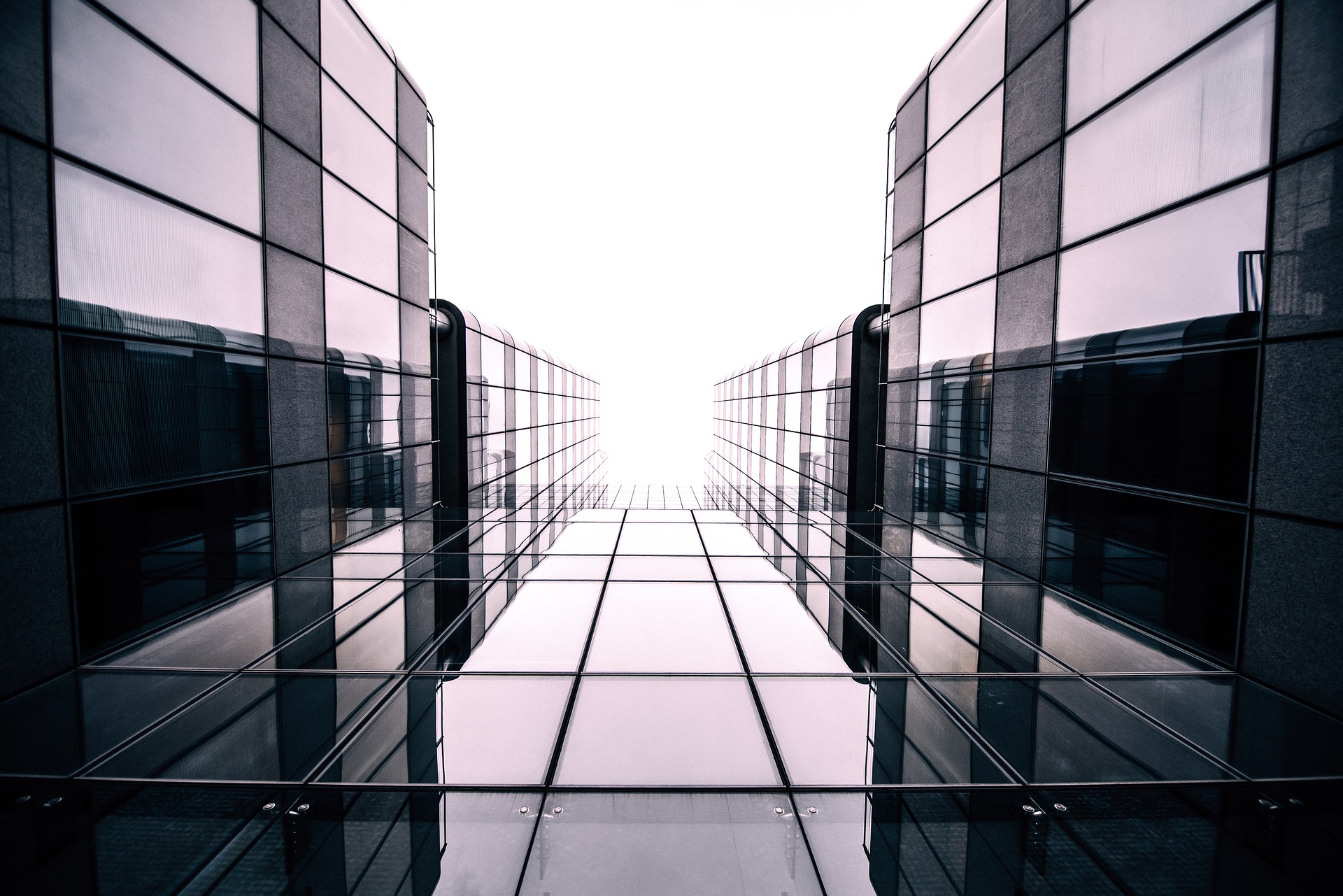 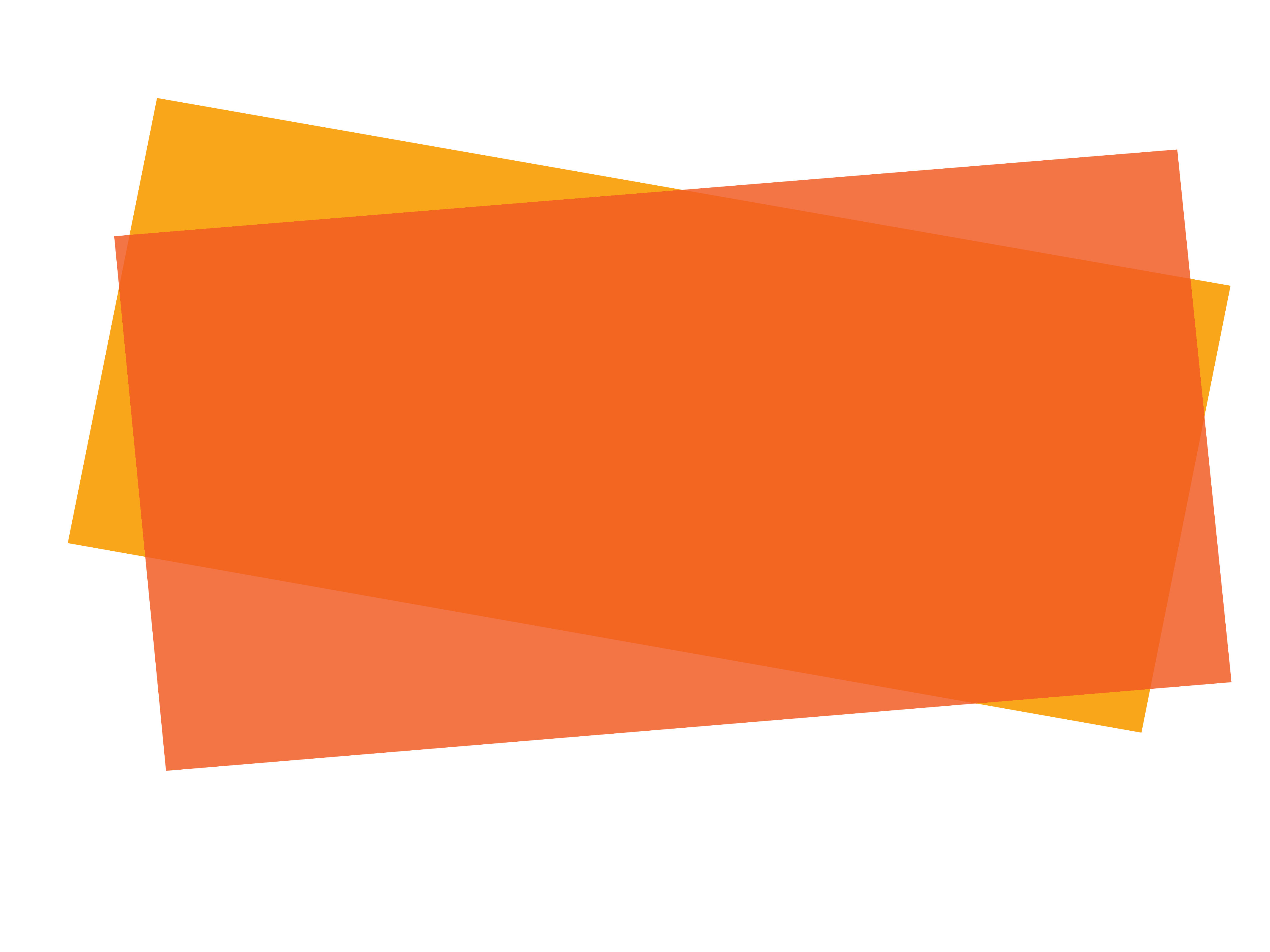 IMPLEMENTING IPSAS
Other Pronouncements:
Conceptual Framework
2024 Edition
[Speaker Notes: Full title is the Conceptual Framework for General Purpose Financial Reporting by Public Sector Entities

The Conceptual Framework establishes the concepts that underpin general purpose financial reporting

The IPSASB will apply these concepts in developing new IPSAS and Recommended Practice Guidelines (RPGs); the Conceptual Framework does not establish authoritative requirements for financial reporting by public sector entities that adopt IPSASs, nor does it override the requirements of IPSASs or RPGs.

The Conceptual Framework is a public sector specific framework and was developed independently of the IFRS Conceptual Framework. The Conceptual Framework was updated in 2023 and the IPSASB considered the updated IFRS Conceptual Framework at this time. A Staff Q&A document issued at this time highlights the differences between the two frameworks. If participants are familiar with IFRS, consider highlighting this fact. 

The Conceptual Framework may be of less immediate importance to participants who are not yet applying accrual IPSAS – consider the level of detail required by participants.]
The Handbook of International Public Sector Accounting Pronouncements is the primary authoritative source of international generally accepted accounting principles for public sector entities. 
All information in this presentation is proprietary and copyrighted.
Conceptual Framework
Conceptual Framework for General Purpose Financial Reporting by Public Sector Entities

Preface (key characteristics of the public sector)
Role and Authority of the Conceptual Framework
Objectives and Users of General-Purpose Financial Reporting
Qualitative Characteristics
Reporting Entity
Elements in Financial Statements
Recognition in Financial Statements
Measurement of assets and liabilities in Financial Statements
Presentation in General Purpose Financial Reports
Conceptual Framework
[Speaker Notes: These are the chapters in the Conceptual Framework.

The Chapters on Qualitative Characteristics, Elements and Measurement were revised in 2023.]
Key Characteristics of the Public Sector
Conceptual Framework
[Speaker Notes: Further detail on each of the key characteristics is provided in the Other Pronouncements module (starting at page 4).

Consider a discussion on the importance of these characteristics to the participants’ organizations (using chat or break-out rooms if delivering the training online).]
Objectives and Users of General-Purpose Financial Reporting

Objectives of Financial Reporting
Provide information about entity useful to users of GPFRs 
Accountability purposes and decision-making purposes 
Reflects service delivery objective and nature of funding
Respond to information needs of users
Users of GPFRs
Primary users:  service recipients and resource providers
Conceptual Framework
[Speaker Notes: The identification of accountability as an objective of financial reporting reflects the fact that most governments and public sector entities have a service delivery rather than profit seeking objective, and the nature of their funding— mainly through taxation, but also transfers from other tiers of government.

Resource providers – may be voluntary (e.g., lenders, creditors) or involuntary (e.g., taxpayers).

If participants are familiar with IFRS, consider a discussion of the different users (IPSAS includes service recipients) and objectives (accountability).]
Qualitative Characteristics

Relevance
Faithful Representation
Understandability
Timeliness
Comparability
Verifiability
Conceptual Framework
[Speaker Notes: Further details of each qualitative characteristic (QC) are provided in the Other Pronouncements module (starting at page 9).]
Constraints on Information Included in GPFRs

Materiality
Cost-Benefit
Balance between Qualitative Characteristics (QCs)
Conceptual Framework
[Speaker Notes: Further details on the constraints are provided in the Other Pronouncements module (starting at page 10).

In discussing the constraints, highlight that materiality is a constraint that is explicitly referred to in other IPSAS – particularly in respect of financial statement presentation.]
The Reporting Entity

Government or other public sector organization, program or identifiable area of activity that prepares GPFRs
Key characteristics  
Raising & Use of Resources; and
Service recipients or resource providers dependent on GPFRs
May comprise two or more separate entities 
Separate legal identity not essential
Conceptual Framework
[Speaker Notes: The key characteristics of a public sector reporting entity are that: 

•	It is an entity that raises resources from, or on behalf of, constituents and/or uses resources to undertake activities for the benefit of, or on behalf of, those constituents; and
•	There are service recipients or resource providers dependent on GPFRs of the entity for information for accountability or decision-making purposes.]
Elements in Financial Statements
Conceptual Framework
[Speaker Notes: An asset is a resource presently controlled by the entity as a result of past events. A resource is a right to either service potential or the capability to generate economic benefits, or a right to both. The emphasis on rights was introduced in 2023.
A liability is a present obligation of the entity to transfer resources as a result of past events. For an entity to have a liability, the entity must have an obligation, that obligation must be to transfer resources, and the obligation must be a present obligation arising from one or more past events.
Revenue is increases in the net financial position of the entity, other than increases arising from ownership contributions.
Expense is decreases in the net financial position of the entity, other than decreases arising from ownership distributions.
Ownership contributions are inflows of resources to an entity, contributed by external parties in their capacity as owners, which establish or increase an interest in the net financial position of the entity.
Ownership distributions are outflows of resources from the entity, distributed to external parties in their capacity as owners, which return or reduce an interest in the net financial position of the entity.

Participants should be familiar with the concepts from earlier modules, although the Conceptual Framework definitions may be slightly different.]
Recognition in Financial Statements

Item satisfies definition of an element
Can be measured in a way that:
Achieves qualitative characteristics; and
Takes account of constraints
Recognition criteria are not incorporated in element definitions
Conceptual Framework
[Speaker Notes: Highlight the fact that the definition of an element and the recognition criteria are considered separately.]
Subsequent Measurement Framework
Conceptual Framework
[Speaker Notes: Measurement models are the broad approaches for measuring assets and liabilities for inclusion in the financial statements.

Measurement bases are specific ways of measuring assets and liabilities under the selected measurement model.

Measurement techniques are methods to estimate the amount at which an asset or liability is measured under the selected measurement basis.]
Measurement Bases for Assets
Conceptual Framework
[Speaker Notes: Current operational value is the amount the entity would pay for the remaining service potential of an asset at the measurement date.

Fair value for an asset is the price that would be received to sell an asset in an orderly transaction between market participants at the measurement date.

Value in use is only applicable for assessments of impairment.

Historical cost, current operational value and fair value are covered in more detail in IPSAS 46, Measurement – see separate presentation and later section of Module 10.]
Measurement Bases for Liabilities
Conceptual Framework
[Speaker Notes: Cost of fulfillment is the costs that the entity will incur in fulfilling the obligations represented by the liability, assuming that it does so in the least costly manner at the measurement date.

Fair value for a liability is the price that would be paid to transfer a liability in an orderly transaction between market participants at the measurement date.

All definitions are covered in more detail in IPSAS 46, Measurement – see separate presentation and later section of Module 10.]
Presentation in General Purpose Financial Reports

Information Selection
Information Location
Information Organization
Conceptual Framework
[Speaker Notes: Further details are provided in the Other Pronouncements module. The Presentation chapter is most useful for the IPSASB, less so for individual preparers. Note that the focus is general-purpose financial reports, and is not limited to financial statements. This explains why the terminology doesn’t match that in many individual IPSAS (presentation and disclosure).]
Questions and Discussion
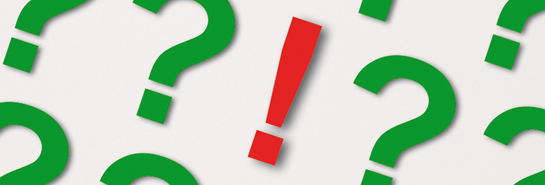 Visit the IPSASB web site http://www.ipsasb.org
Conceptual Framework
Conceptual Framework
[Speaker Notes: Optional video slide – this slide can be moved to the desired location in the presentation. If using this slide, enable external content when loading the file – this is blocked by default.

The Measurement presentation includes a link to the IPSASB webinar on IPSAS 46, which also covers measurement in the Conceptual Framework. That presentation could also be included here.]